Part IIITrading Relative StrengthIn Real Time
Trading Relative Strength in Real Time
Agenda
Why VisualTrader?
Assets for Harnessing the Power
Trading in Real Time
Using OmniTrader
Practicing in the VT Simulator
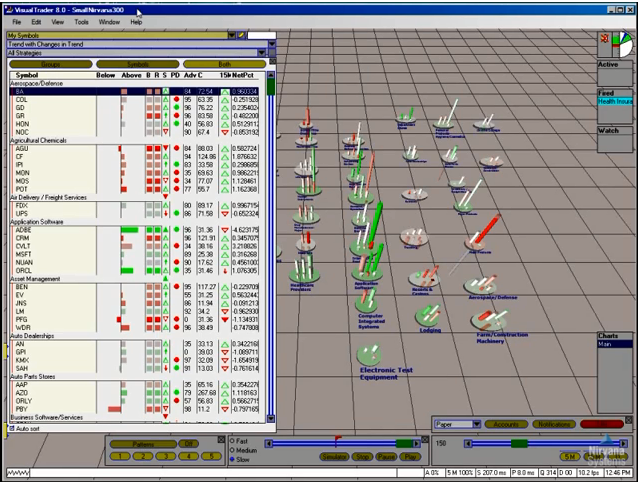 Why VisualTrader
VisualTrader’s Unique Features
Transform*
Leading Indicator
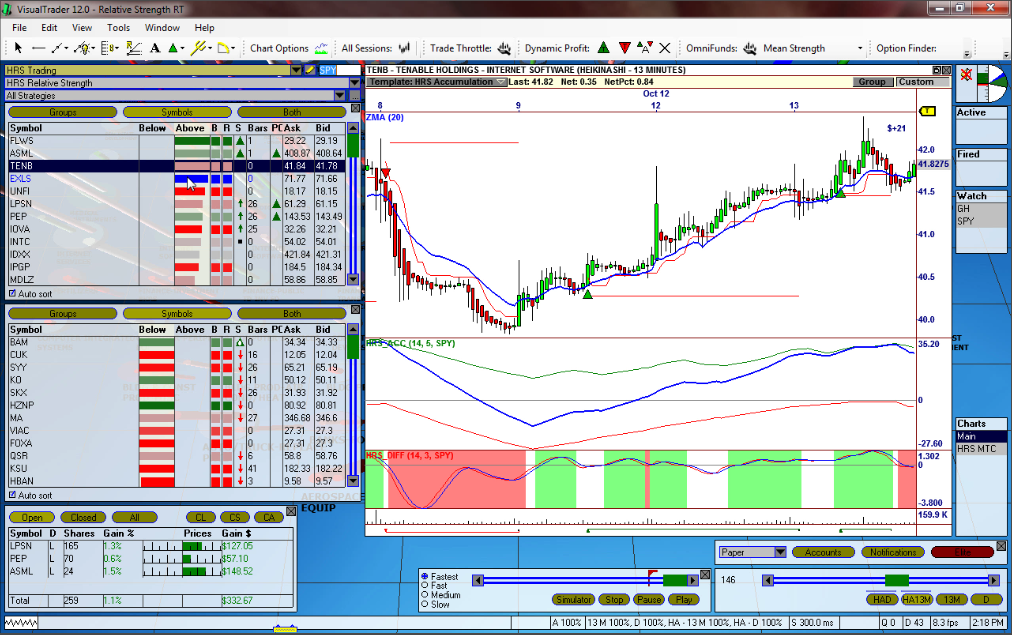 Chart Alerts
Simulator
Portfolio View
* Transform:  Length = Accumulated Relative Strength;  Color = Change in Relative Strength
Assets for Harnessing the Power of Relative Strength
The 3 HPRS Assets
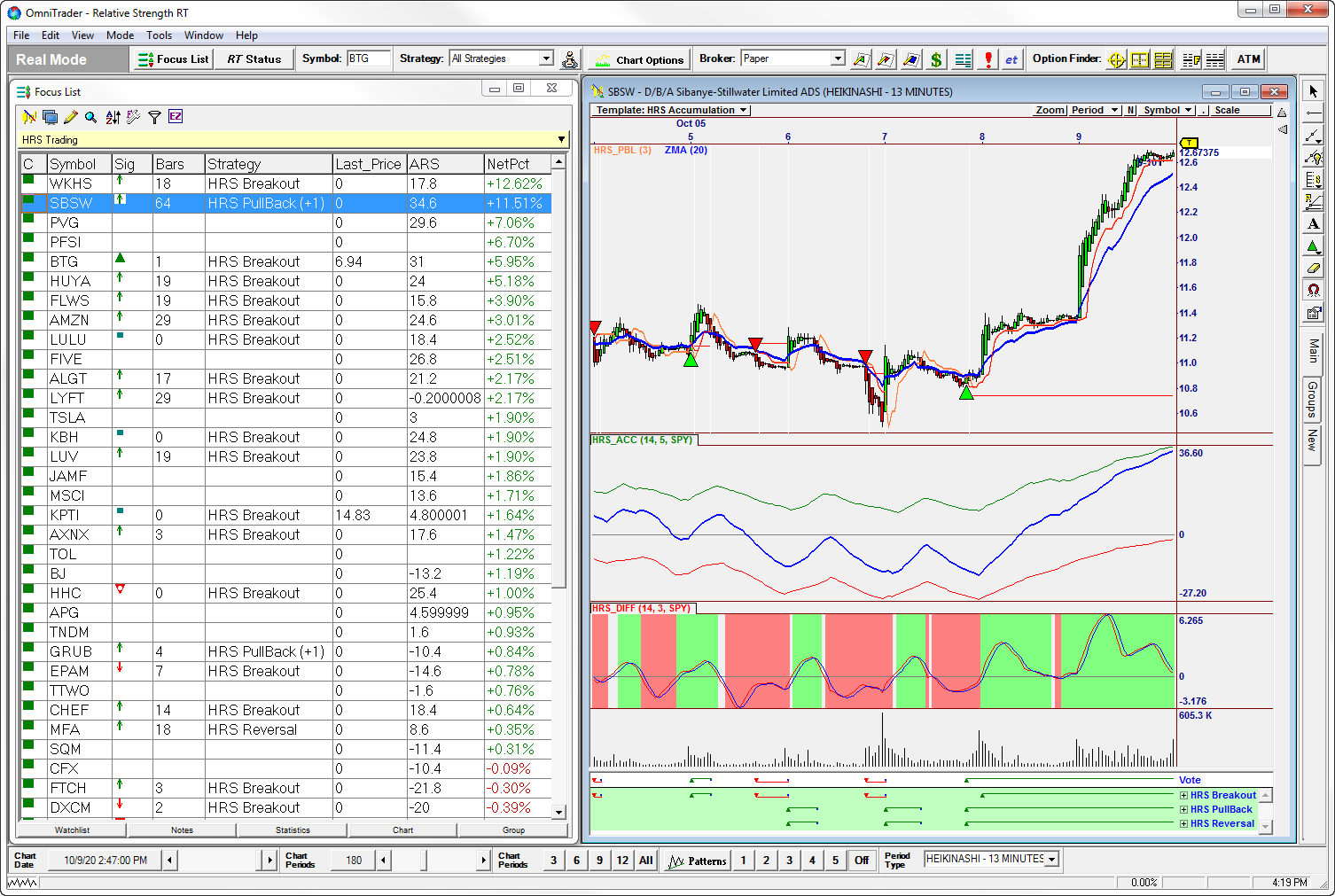 OmniScan *HRS Trading
Chart Template HRS Accumulation
Strategies HRS ReversalHRS BreakoutHRS Pullback
* We use the HRS Trading OmniScan because it shows both Strong and Weak Candidates in one list.
Harnessing the Power of Relative Strengthin Real Time
Basic HPRS Concepts
Best Long Prospects
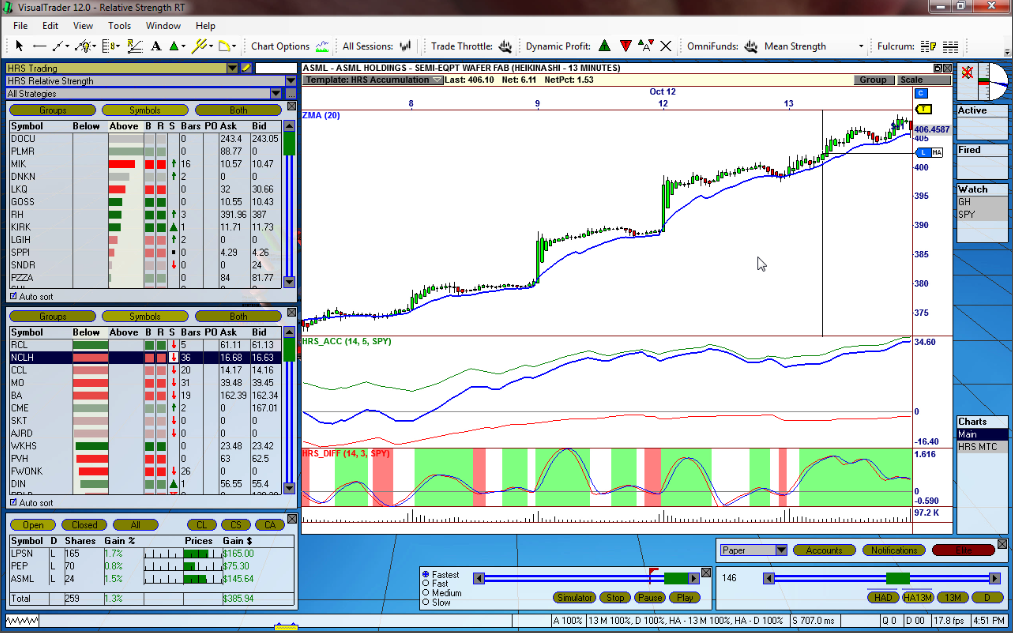 Above 20p ZMA
Best Short Prospects
High ACC Values
Using OmniTrader RT
OmniTrader Setup for Real Time
OmniTrader is set up basically the same as VisualTrader.

Use the HRS Trading OmniScan *

Use an OmniScript Column for the HRS_ACC indicator and Sort on that.

HRS Accumulation Chart Template
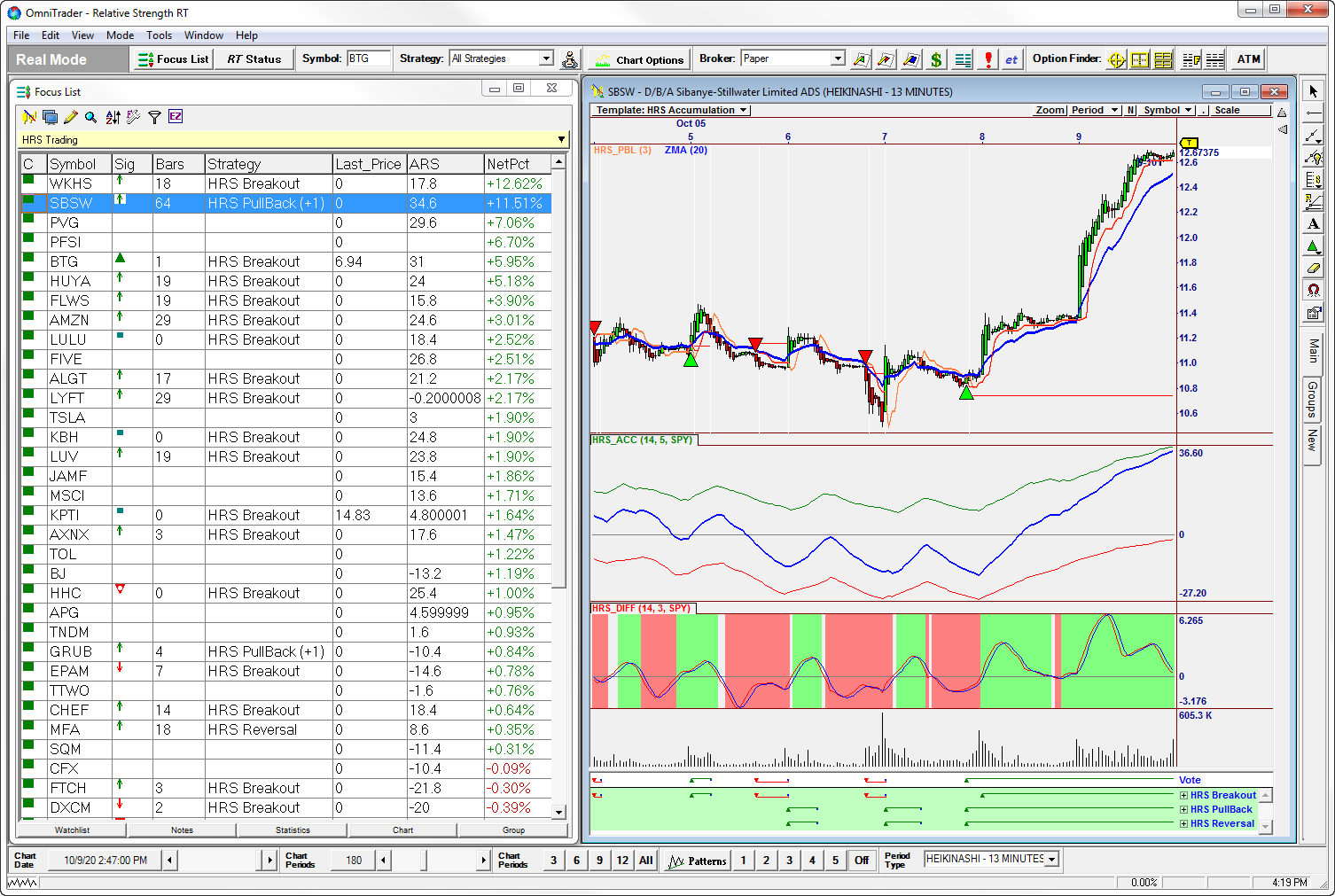 * The HRS Trading OmniScan generates both Strong and Weak Candidates in the same list using + and – values.
The VisualTrader Simulator
The VisualTrader Simulator
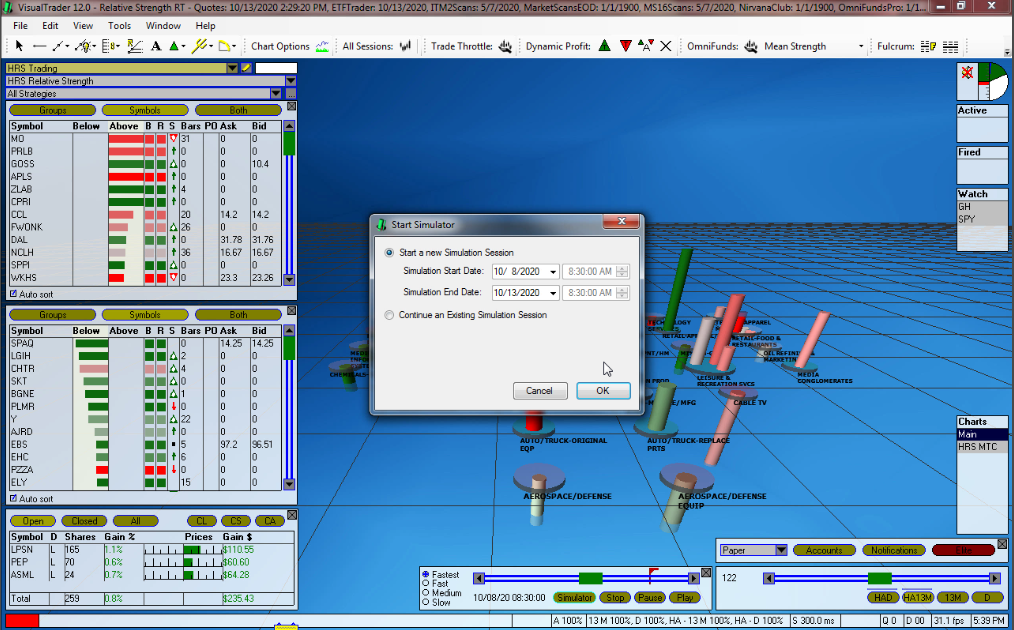 The VisualTrader Simulator is quickly launched by setting a Start and End Date/Time.  All assets of the software can be used as time is advanced.
Summary
HPRS in Real Time: Process Summary
Harness the Power in Real Time:
Use an HRS_ACC sort to bring the strongest candidates to the top.
Look for pull-backs to the 20p ZMA
Place Trades in the Direction of the Market.
Exit when Profit Targets are reached OR Trade Plan Stops are hit.
Consider early exits if Market Direction changes.
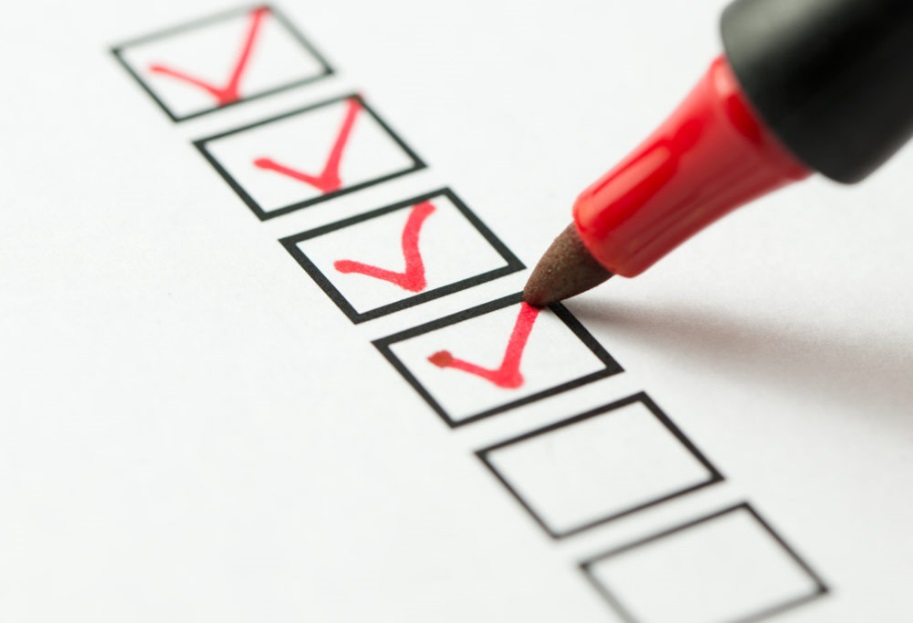 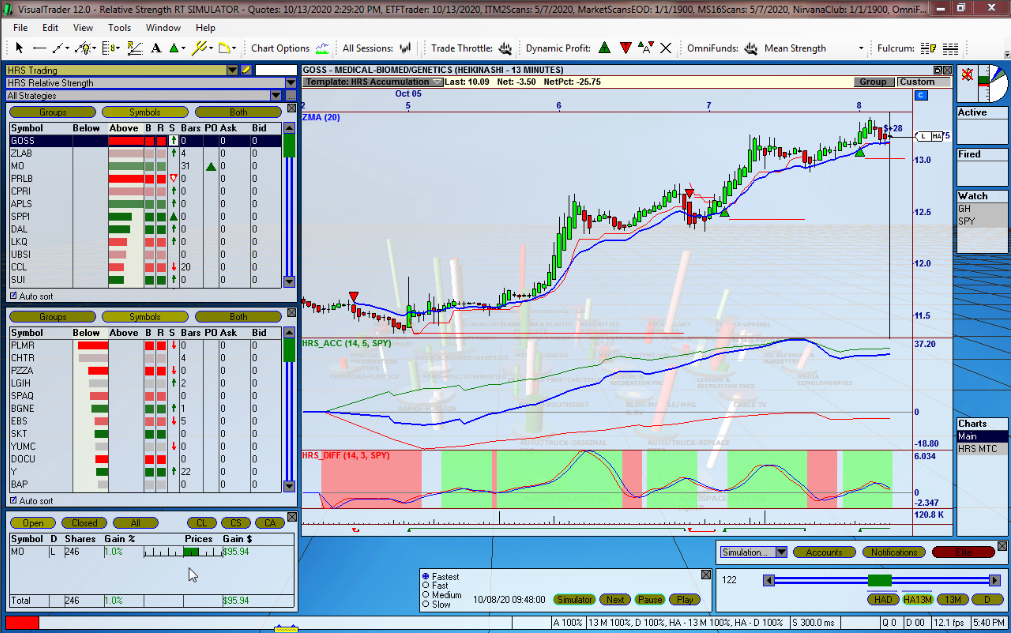 Practice in the Simulator.